Java ssh框架
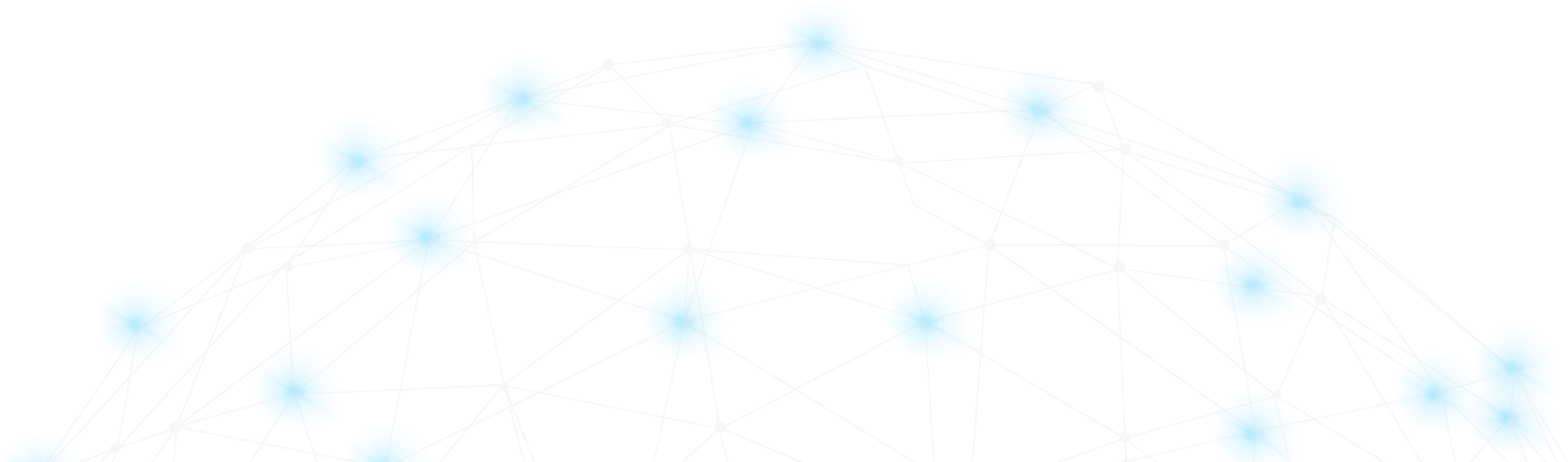 1
2
3
struts
hibernate
spring
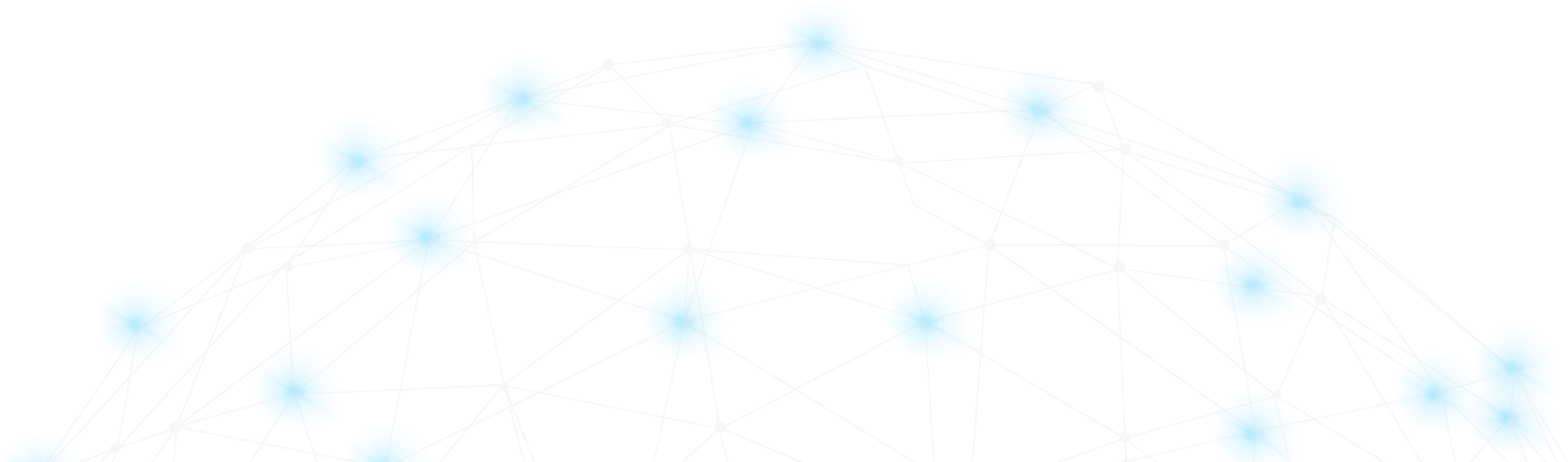 Struts简介
	Struts是一个开发web应用框架,使用MVC设计模式实现的的一个框架.在MVC设计模式中,Struts作为控制器(Controller)来建立模型与视图的数据交互

Spring简介
	Spring是一个轻量级控制反转(IOC)和面向切面(AOP)的容器框架
简化JavaEE应用,好比黏合剂,将大家组装到一起

Hibernate简介
	Hibernate是一个开放源代码的对象关系映射框架,它对JDBC进行了非常轻量级的对象封装, 将JavaBean对象和数据库的表建立对应关系
Struts处理流程
接受浏览器客户端的处理请求
根据用户的不同请求，调用对应的模型
组件来执行相应的业务逻辑
获取模型组件业务逻辑的处理结果
选择合适的视图组件呈现在浏览器客户端。
1
2
Interceptor
内置的拦截器或用户自定义拦截器,大多数核心功能是通过拦截器实现的，每个拦截器完成某项功能 
拦截器方法在Action执行之前或者之后执行
3
action
对应action包，调用Ajax,开发控制层.封装工作单元数据转移的场所 返回结果字符串
4
根据当前的状态数据及业务逻辑的处理结果，返回前端响应
spring
控制反转(IOC), 
   IOC就是Inversion of Control。
   控制反转是相对于Spring的容器而言，这里的控制指的就是程序相关类之间的
依赖关系。在Spring中，这种依赖关系被反转了，创建被调用者的工作不再由调
用者来完成，目的是为了获得更好的扩展性和良好的可维护性。

依赖注入(Dependency Injection)
让bean与bean之间以配置文件的方式组织在一起，当调用者需要使用被调用者对象时，由Spring容器来完成创建被调用者对象的工作，称为控制反转，然后将对象的值注入给调用者，称为依赖注入
Hibernate
hibernate简化了JDBC繁琐的编码
hibernate将数据库的连接信息都存放在配置文件中
 <class name="WLTransportOrder" table="WL_TRANSPORTORDER">
        <id name="transportOrderId" type="java.lang.Long">
            <column name="TRANSPORTORDER_ID" precision="18" scale="0"/>
            <generator class="sequence">
                <param name="sequence">WL_TRANSPORTORDER_SEQ</param>
            </generator>
        </id>
        <property name="transportOrderBillcode" type="java.lang.String">
            <column name="TRANSPORTORDER_BILLCODE" length="30" not-null="true"/>
        </property>
    </class>
Hibernate
持久化
	将程序中数据在瞬时状态和持久状态间转换的机制
	
	持久化层
	JDBC 就是一种持久化机制将程序数据直接保存成
	文本文件也是持久化机制的一种实现在分层结构中，
	DAO层（数据访问层）也被称为持久化层
	将对象保存到关系型数据库中
	将关系型数据库中的数据读取出来以对象的形式封装
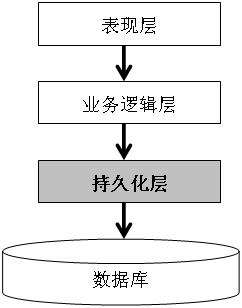 [Speaker Notes: 模板来自于风云办公 www.ppt118.com]